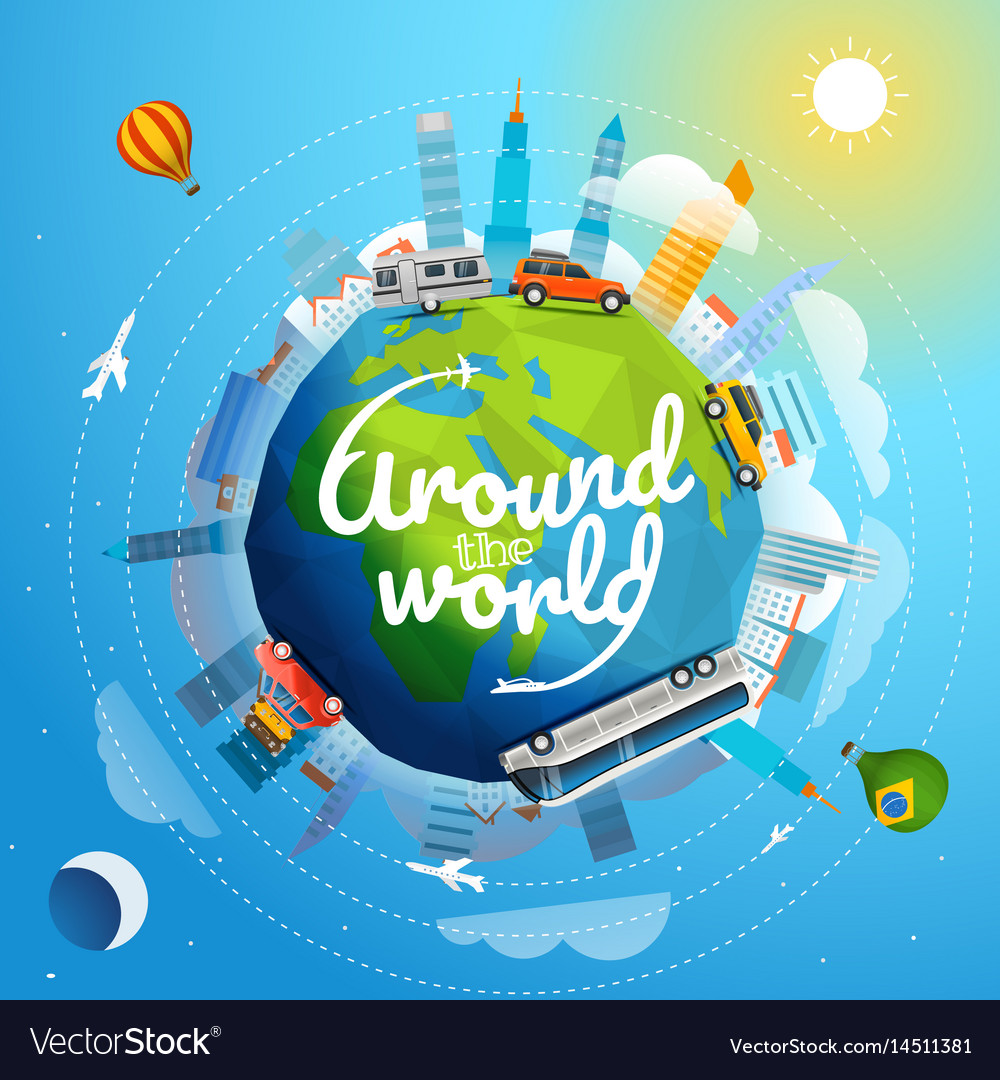 The FREEDOM TOUR
7 COUNTRIES in 30 MINUTES
YOTAM TOLUB
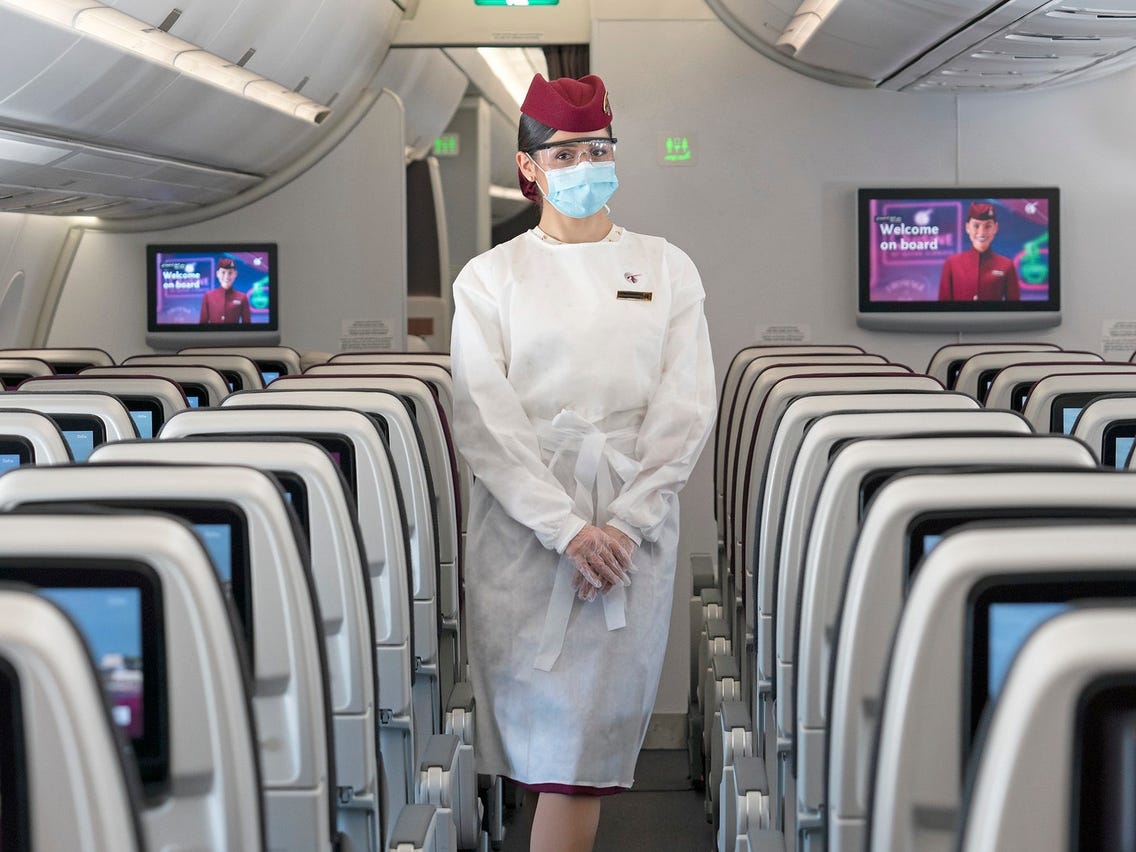 ISRAEL
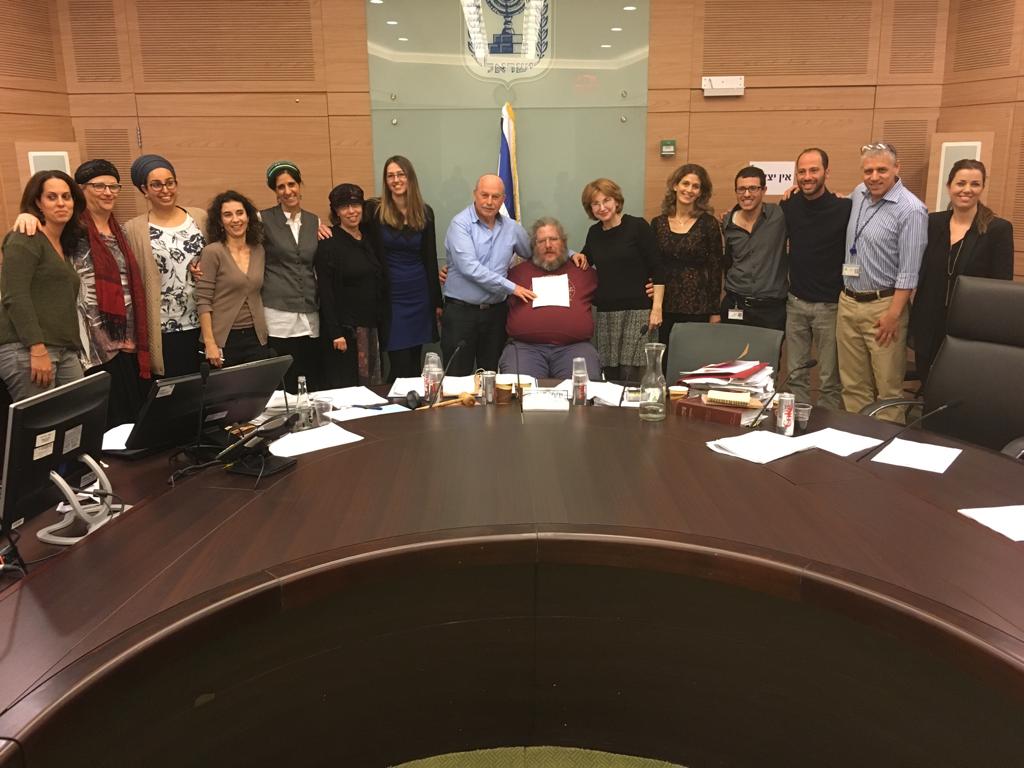 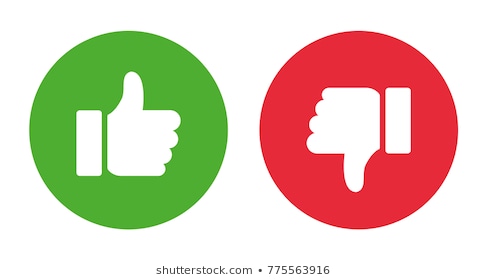 Legislation process
Detailed legislation
Implementation
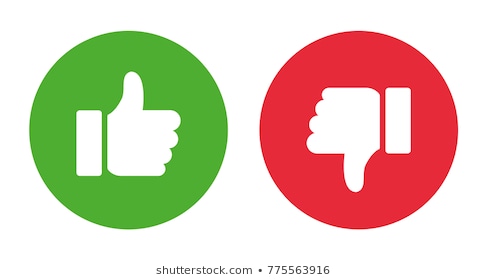 Guardianship still default
Fair procedure
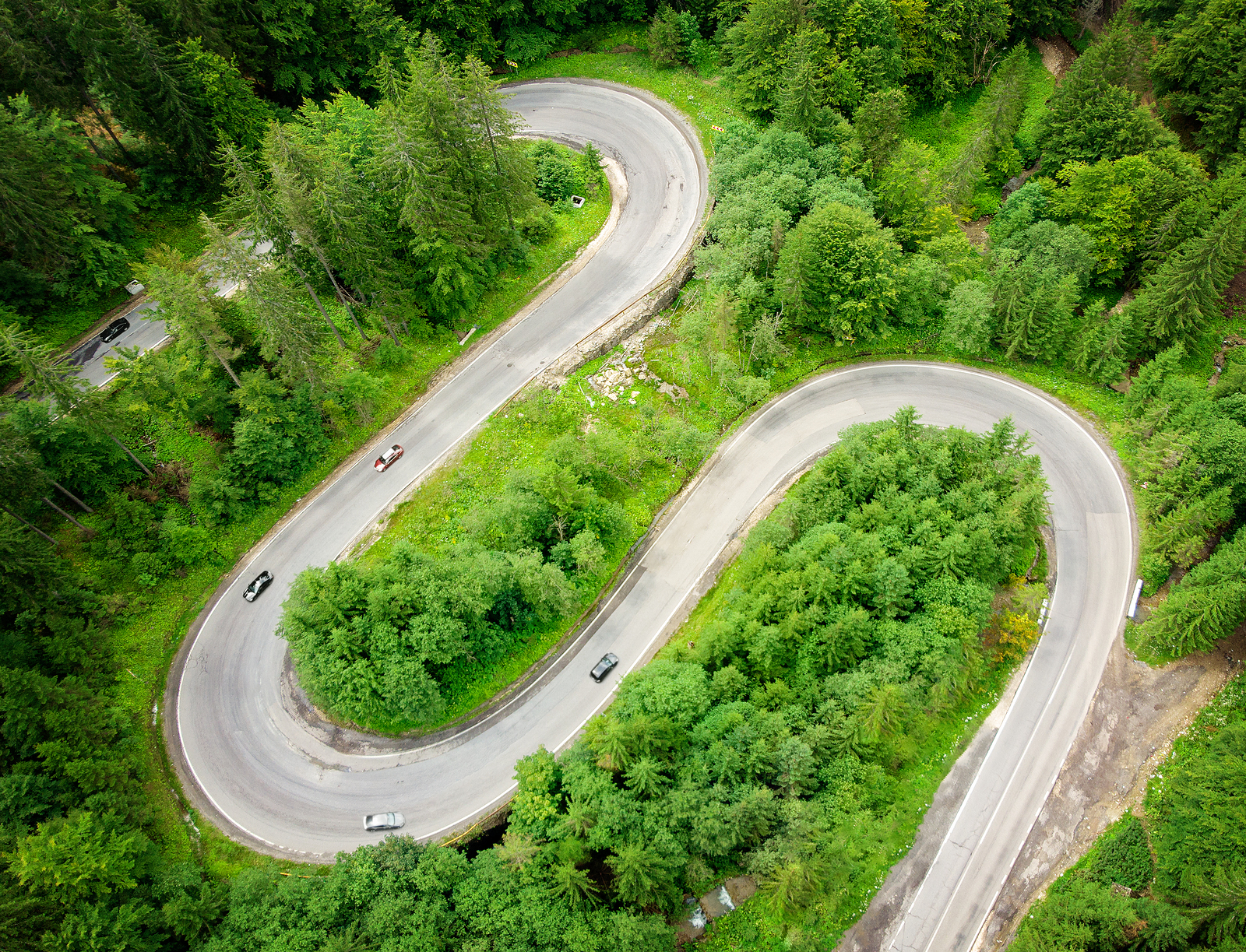 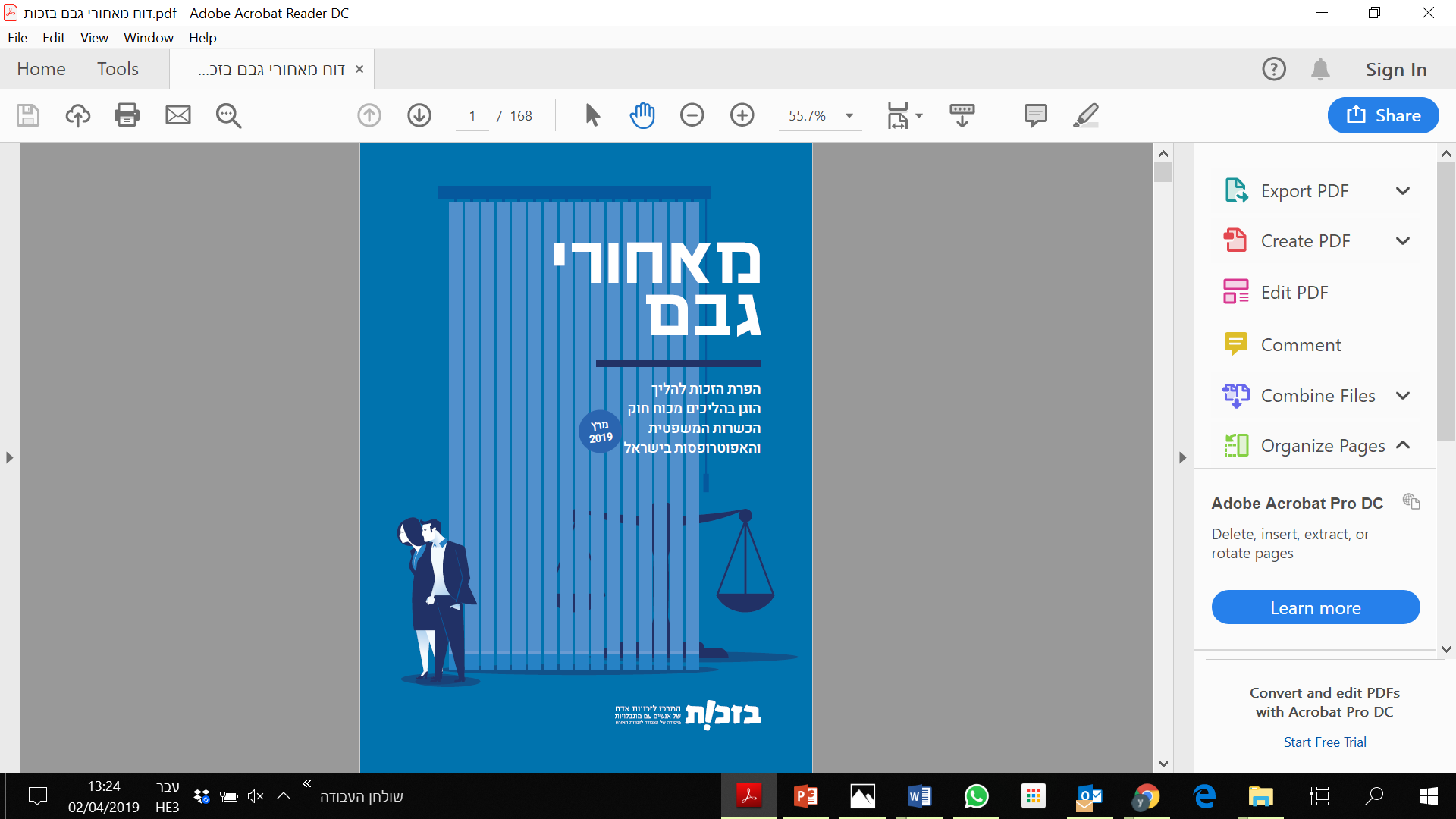 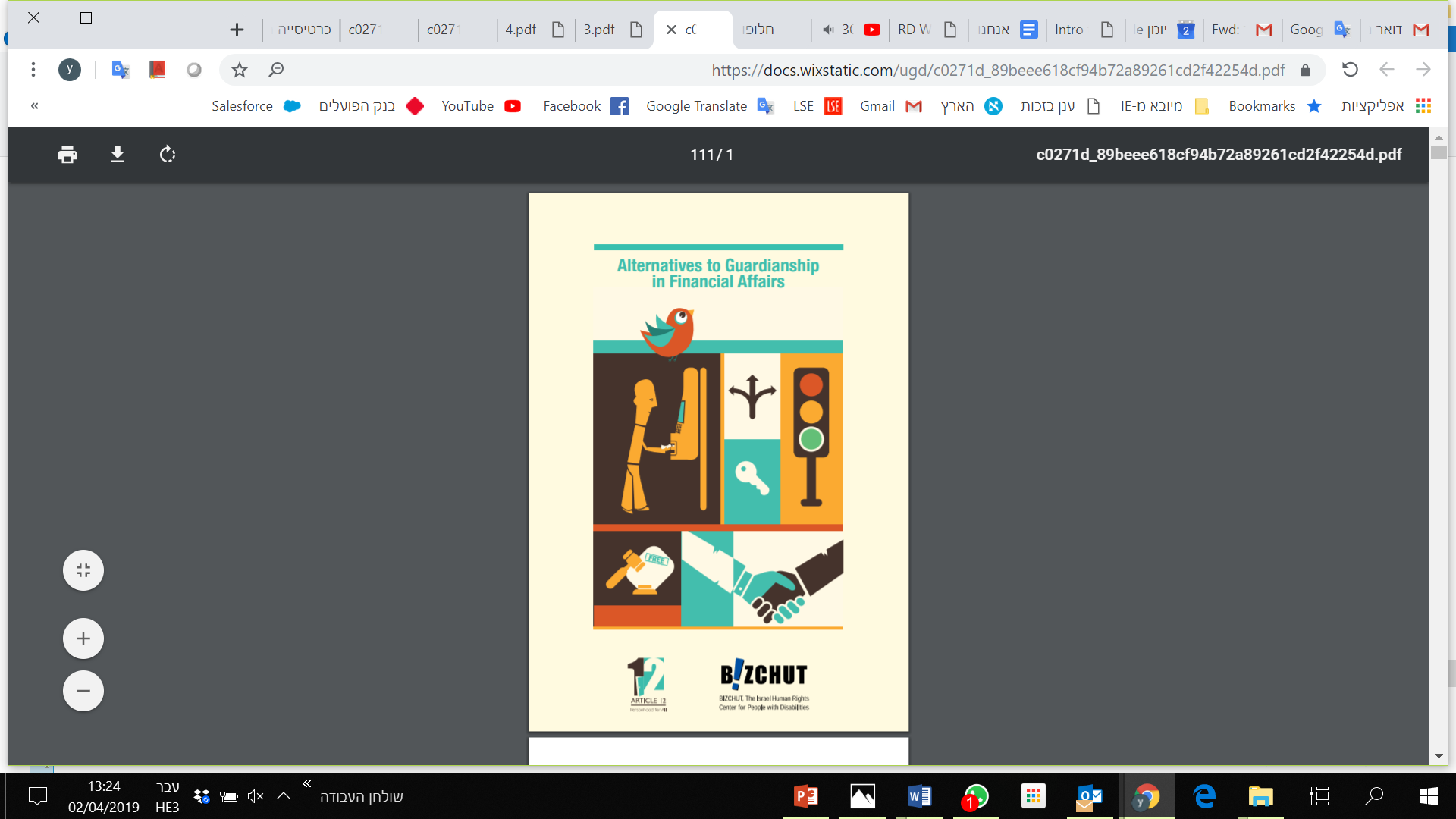 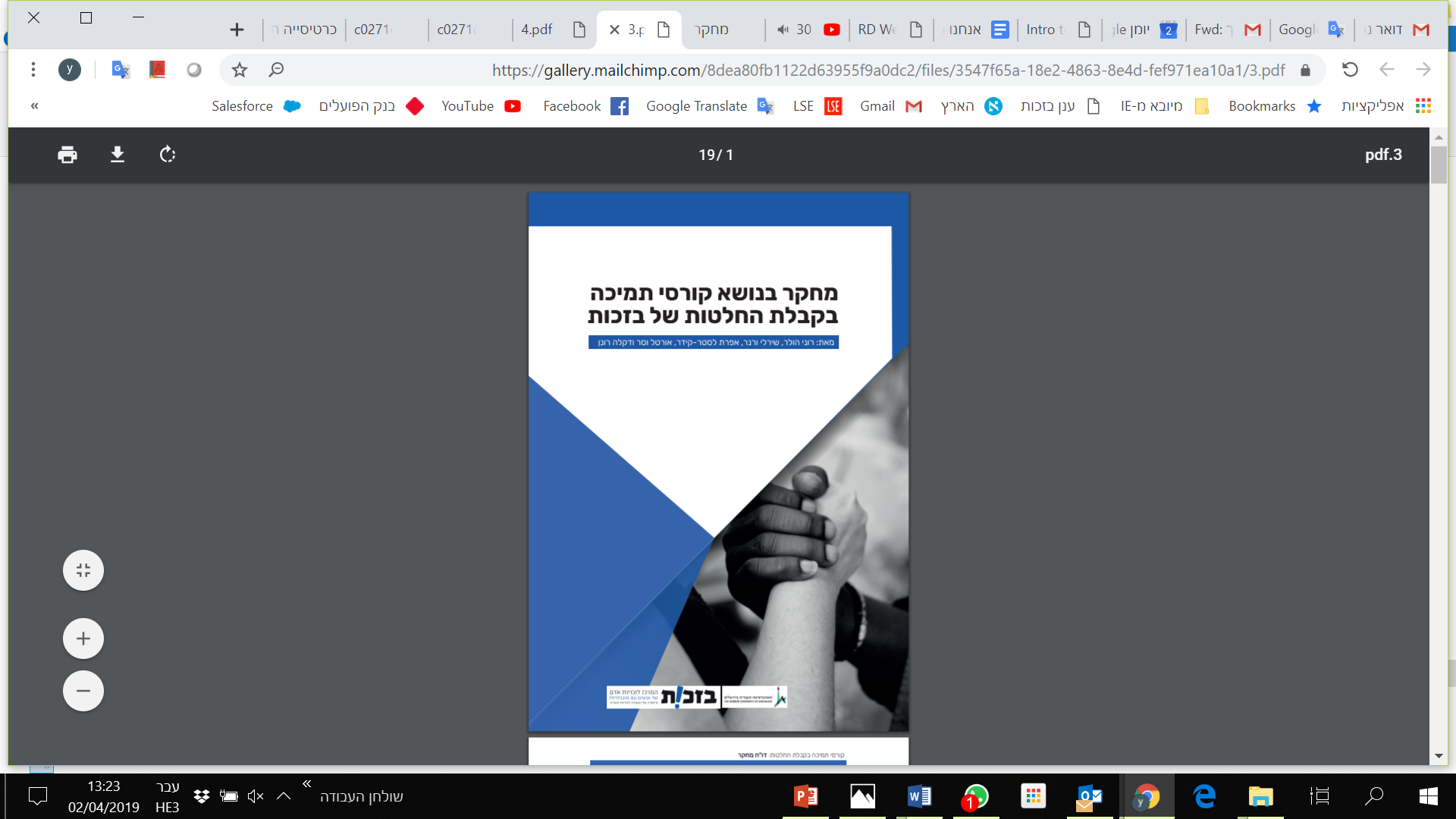 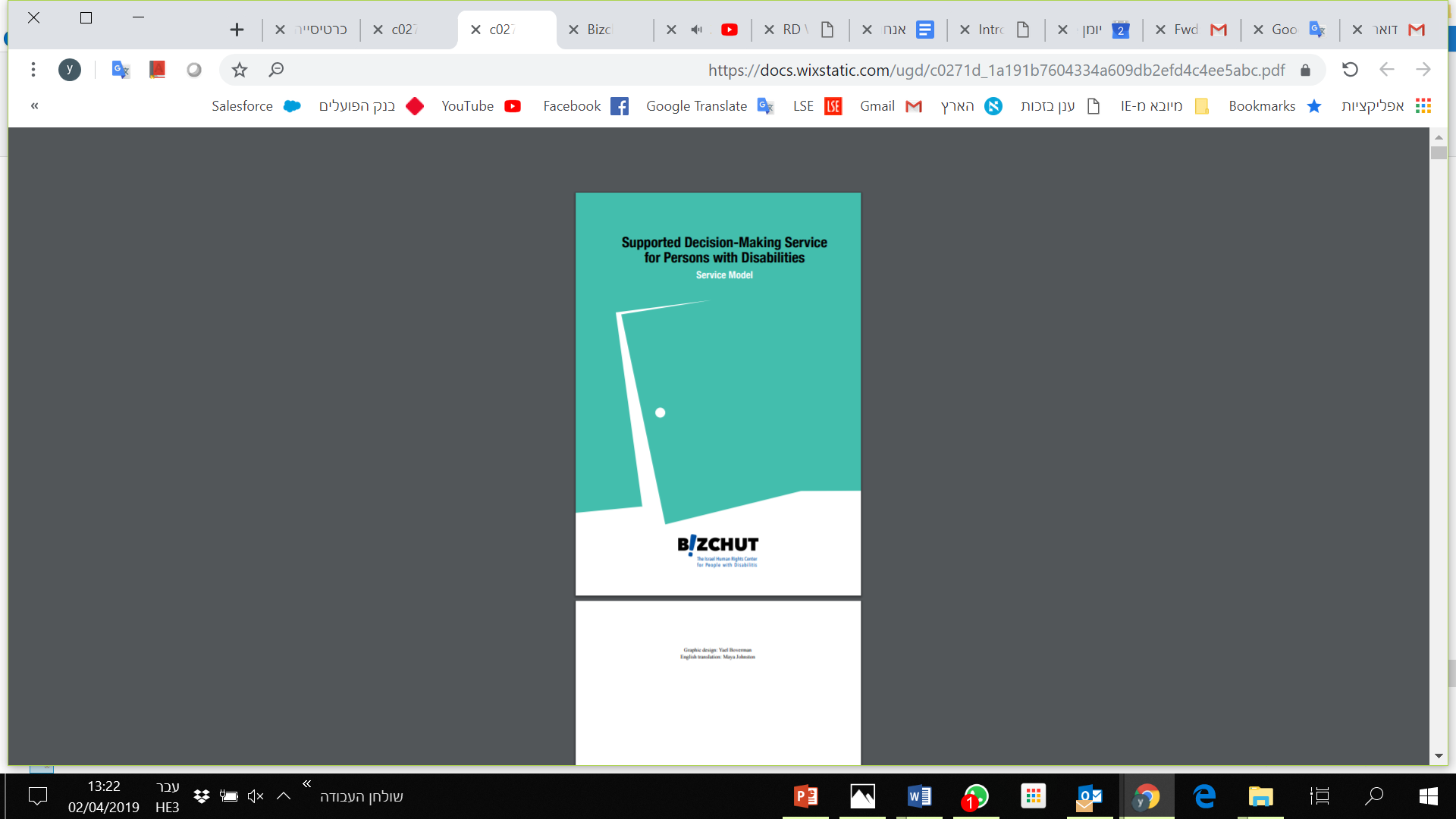 I   N   F  O
Pilot
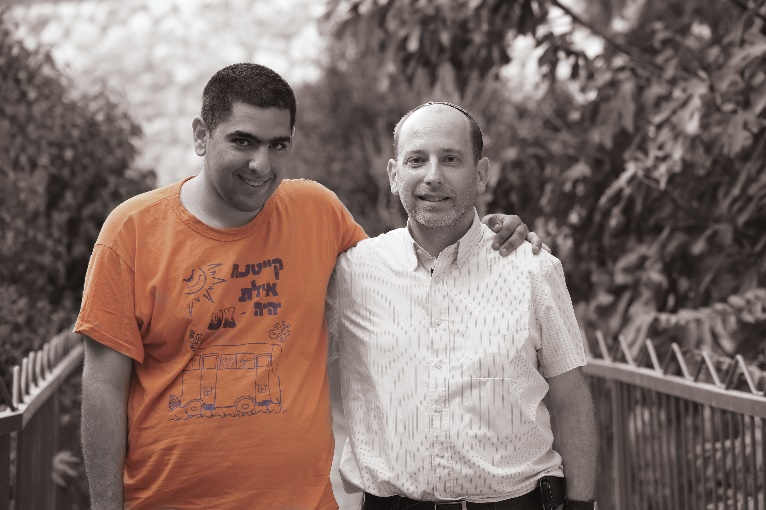 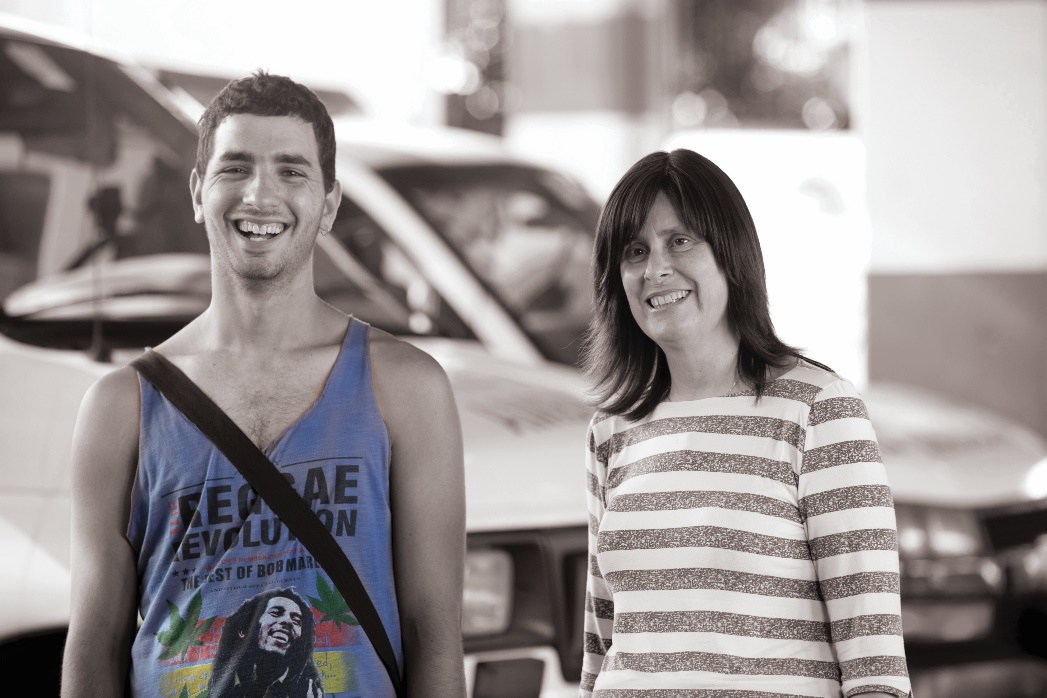 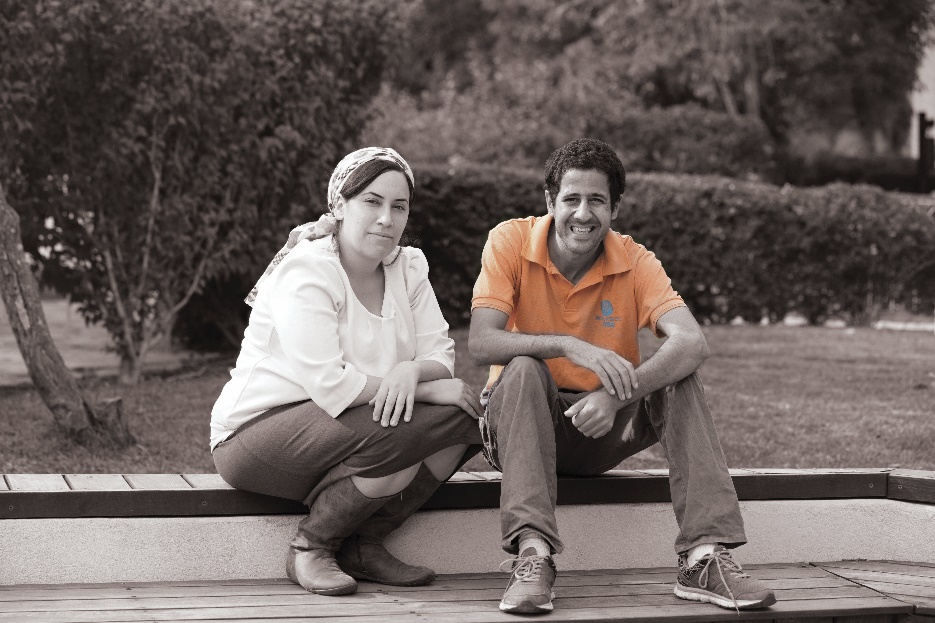 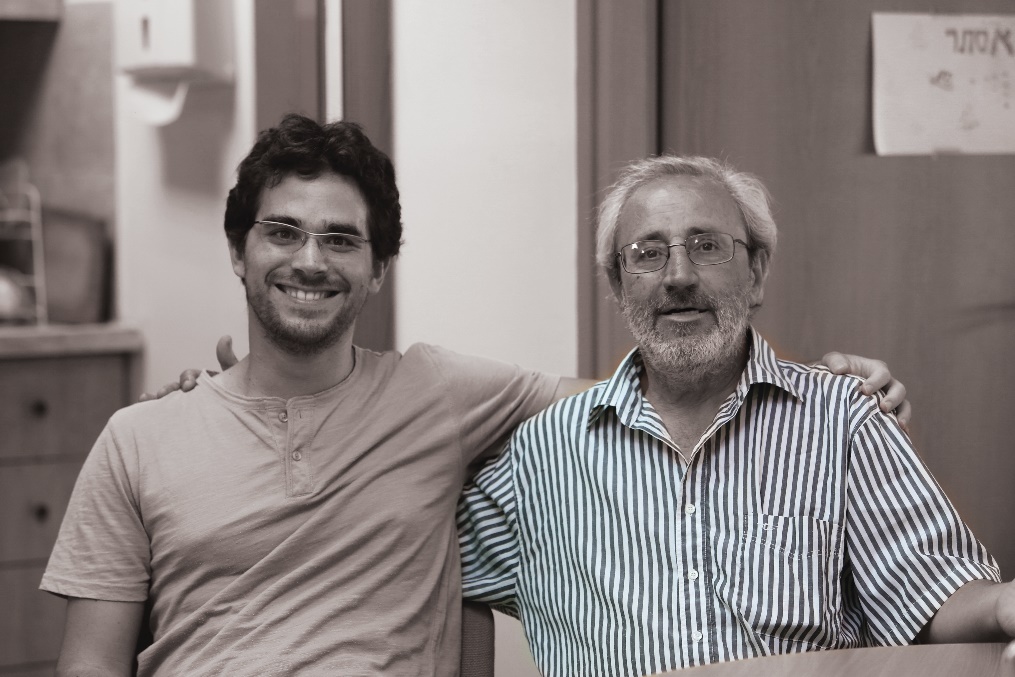 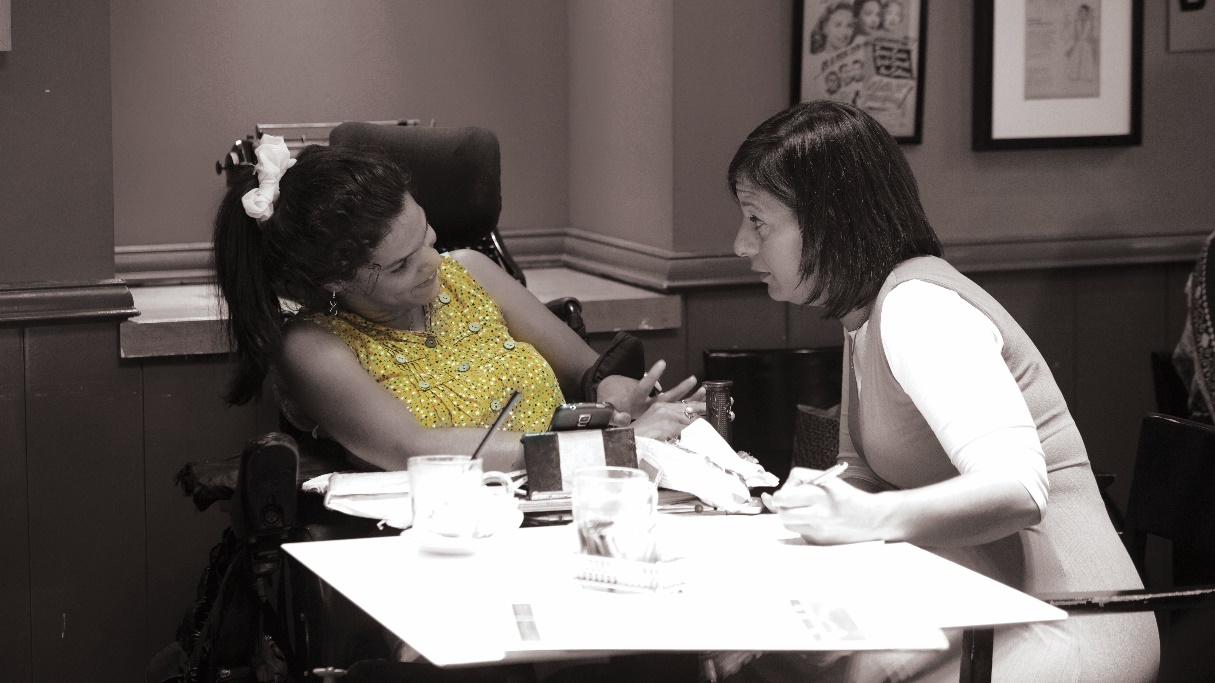 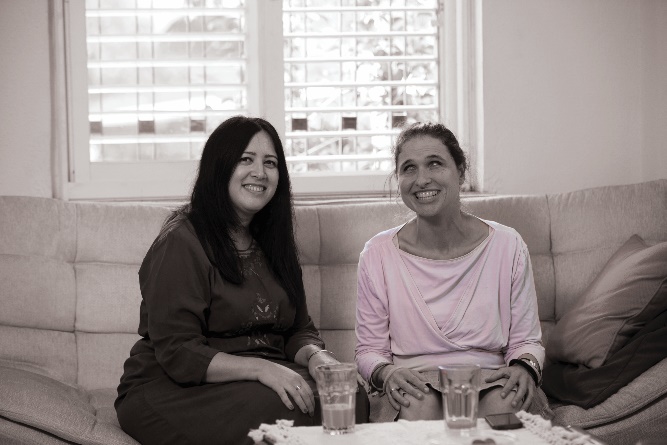 Model
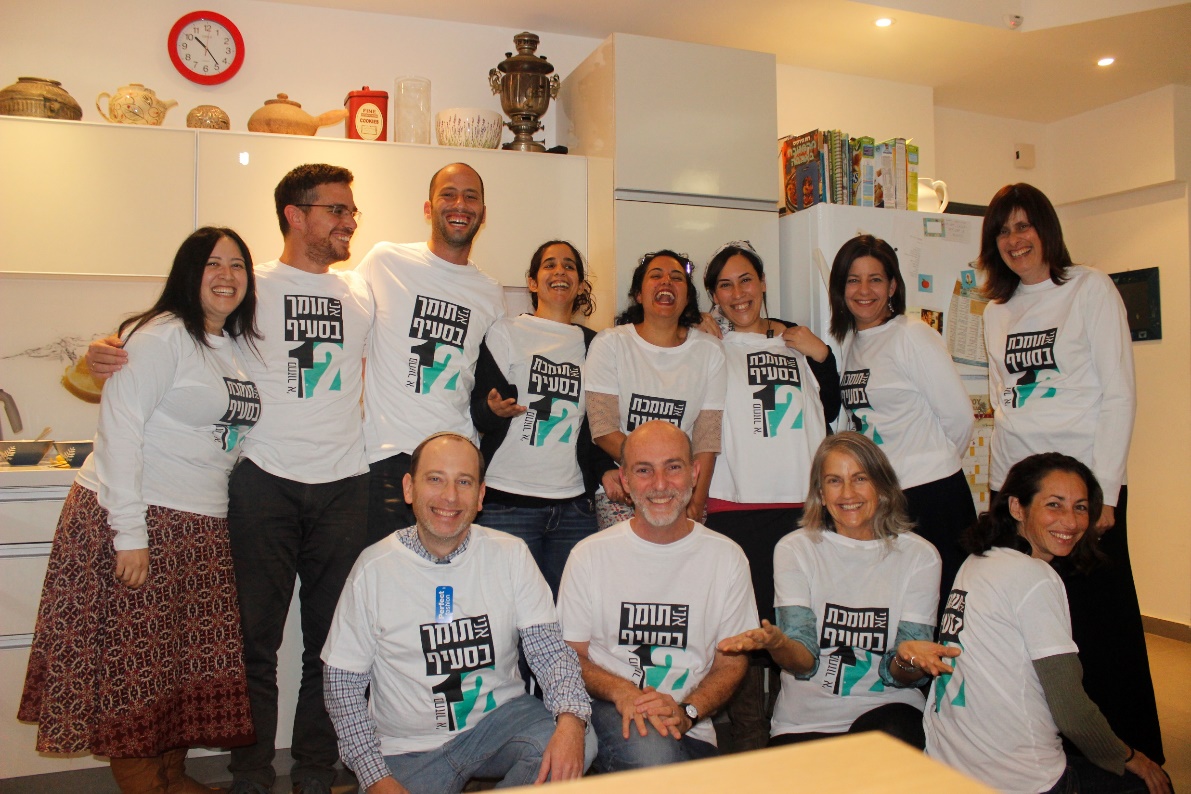 Supporters
Volunteers, Paid/Private, Service
Family members
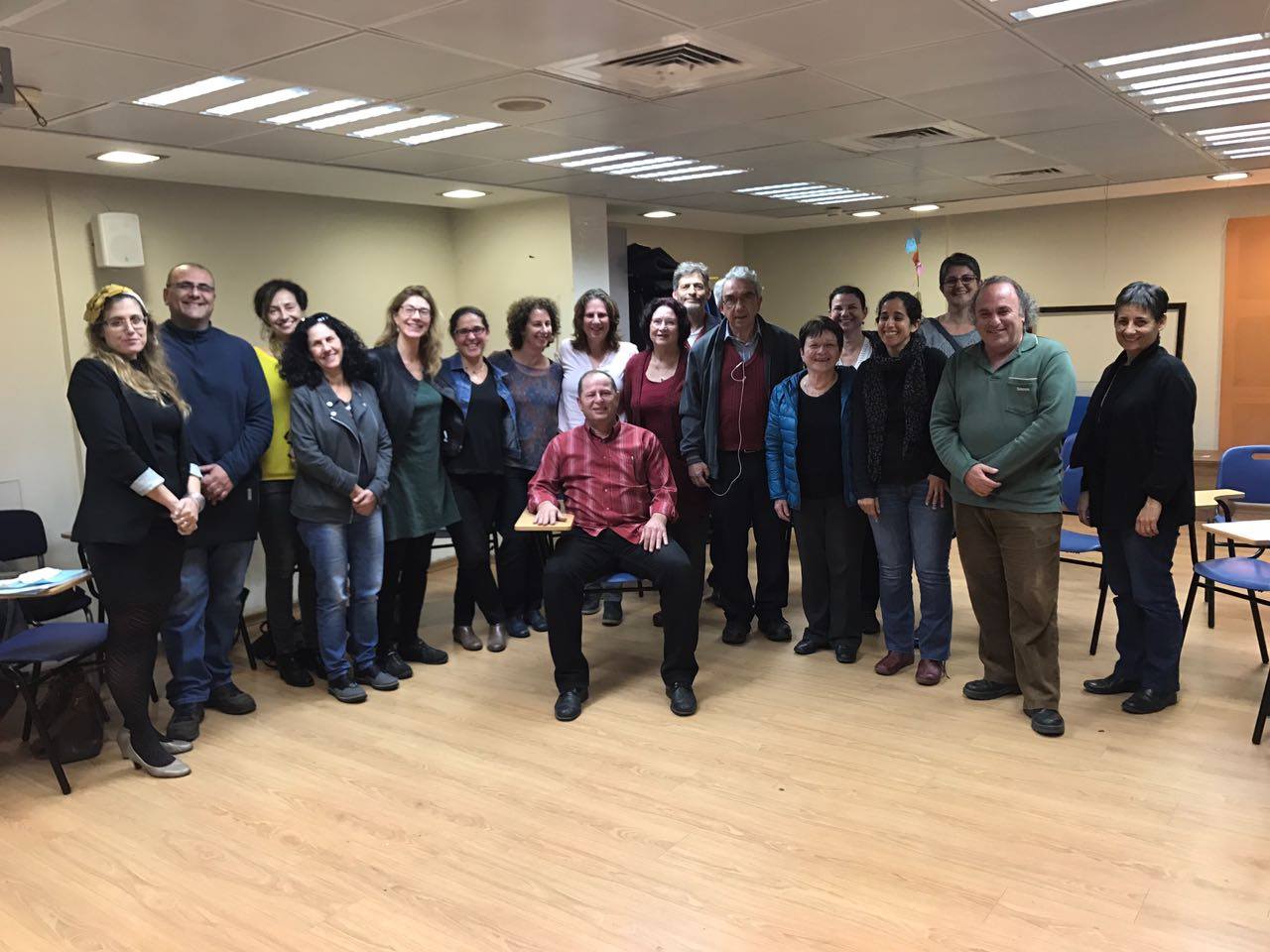 7 		Academic courses
85 		Trained Professional Supporters
 		Court Appointments
IRELAND
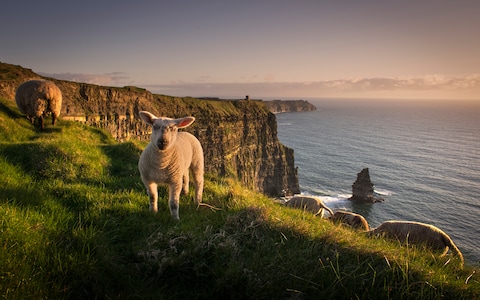 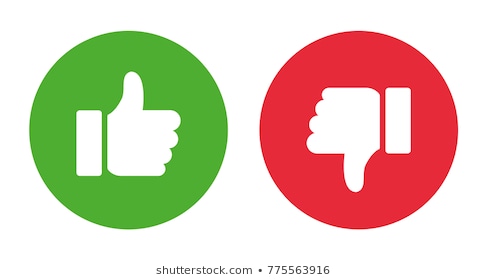 Dialogue of government and civil society coalition
No Guardianship
Will & Preferences
Detailed legislation
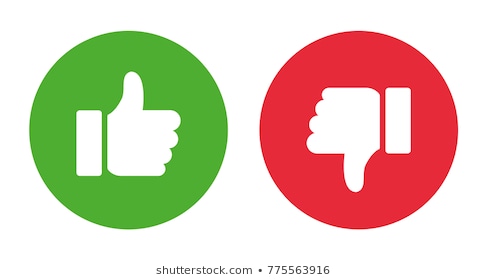 Implementation
BULGARIA
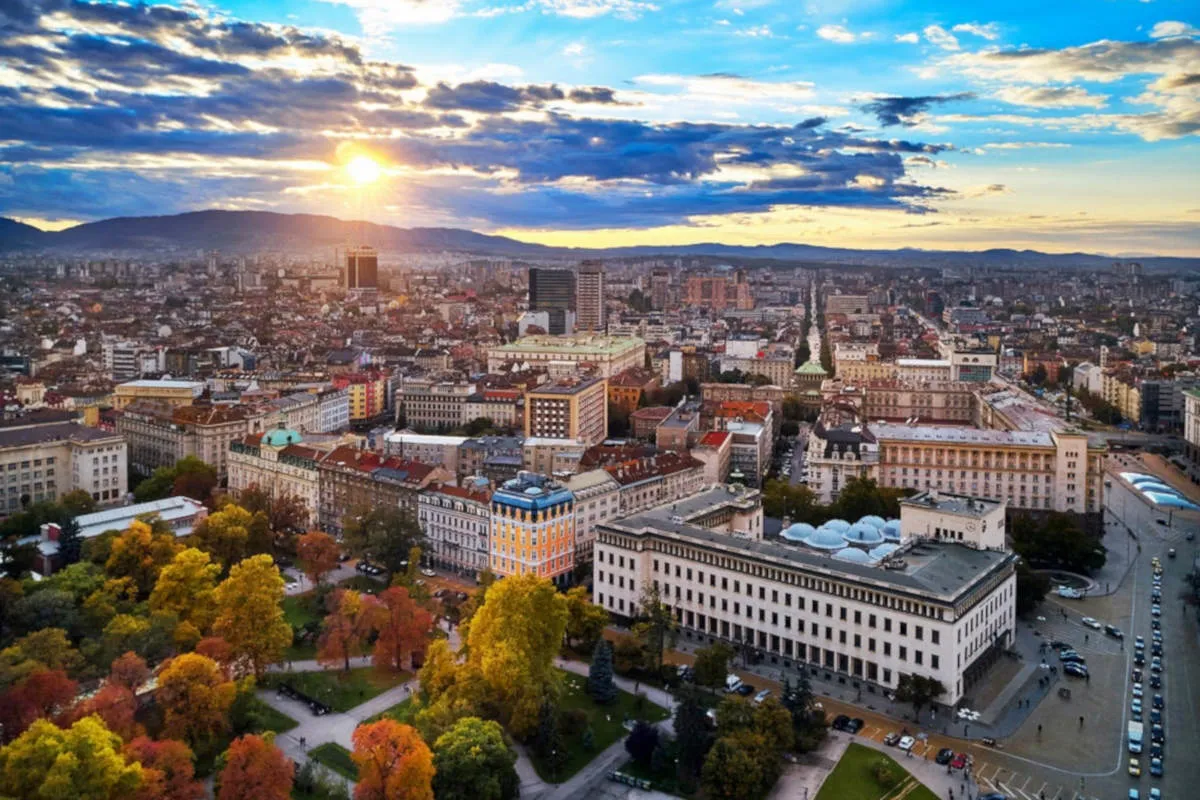 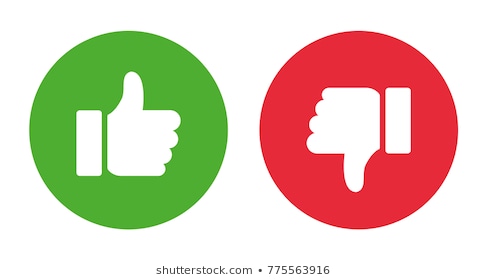 Detailed proposal
Civil society’s role
Campaigns and Media
Pilot
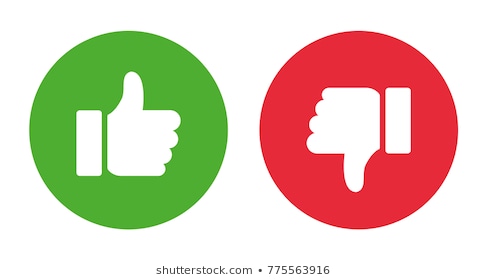 Legislation failed to pass
BRASIL
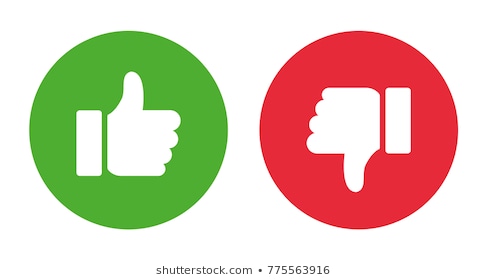 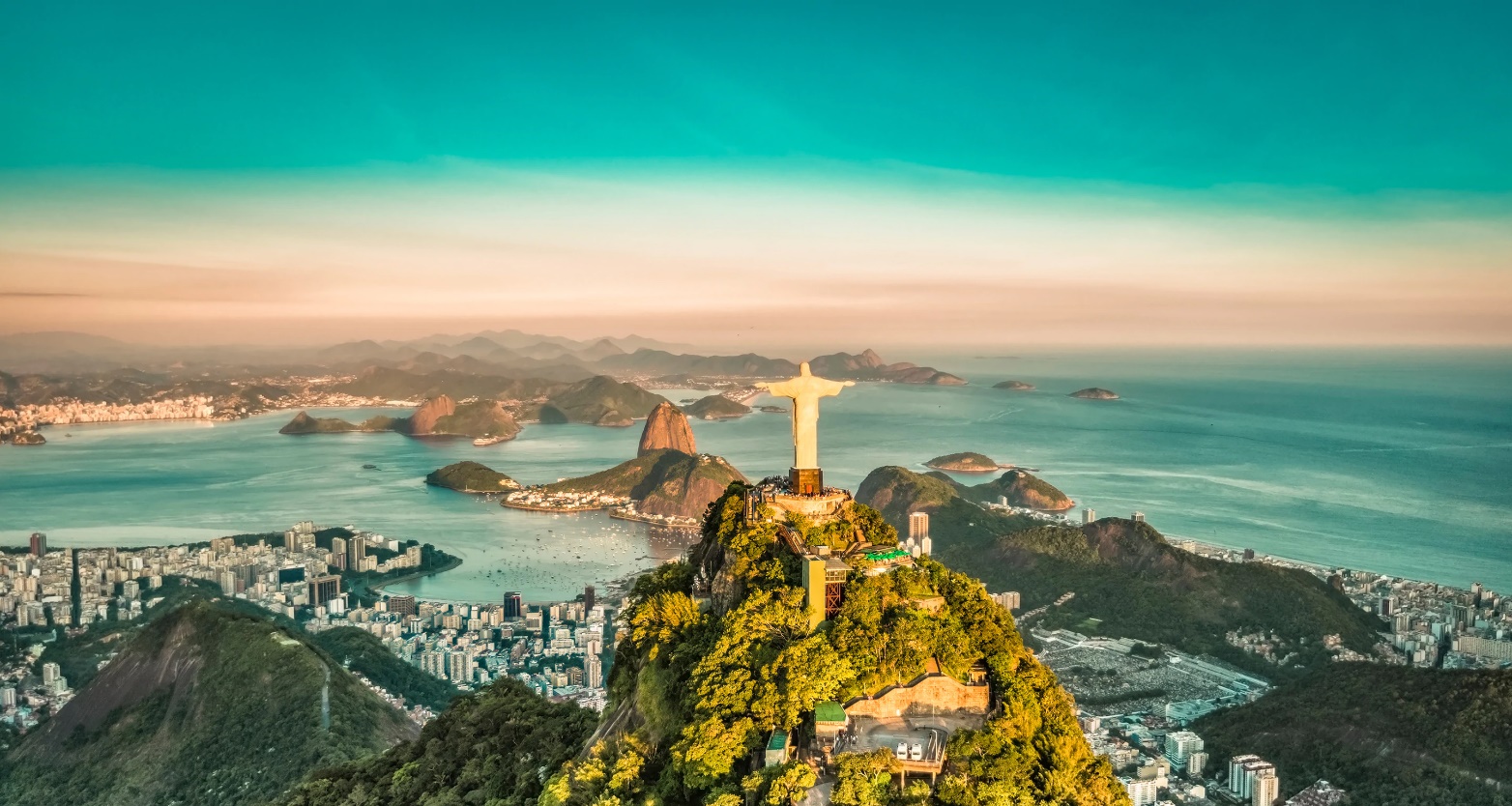 Supported decision making is in legislation
Work with department of justice
Parents’ organizations
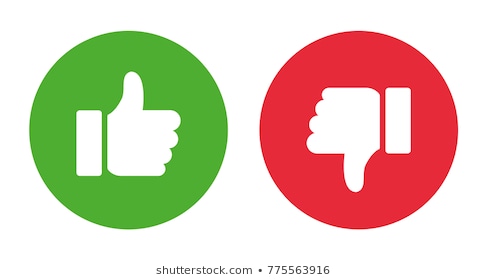 Implementation
Courts not updated
Guardianship still default
GEORGIA
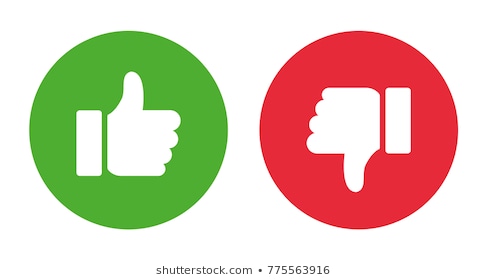 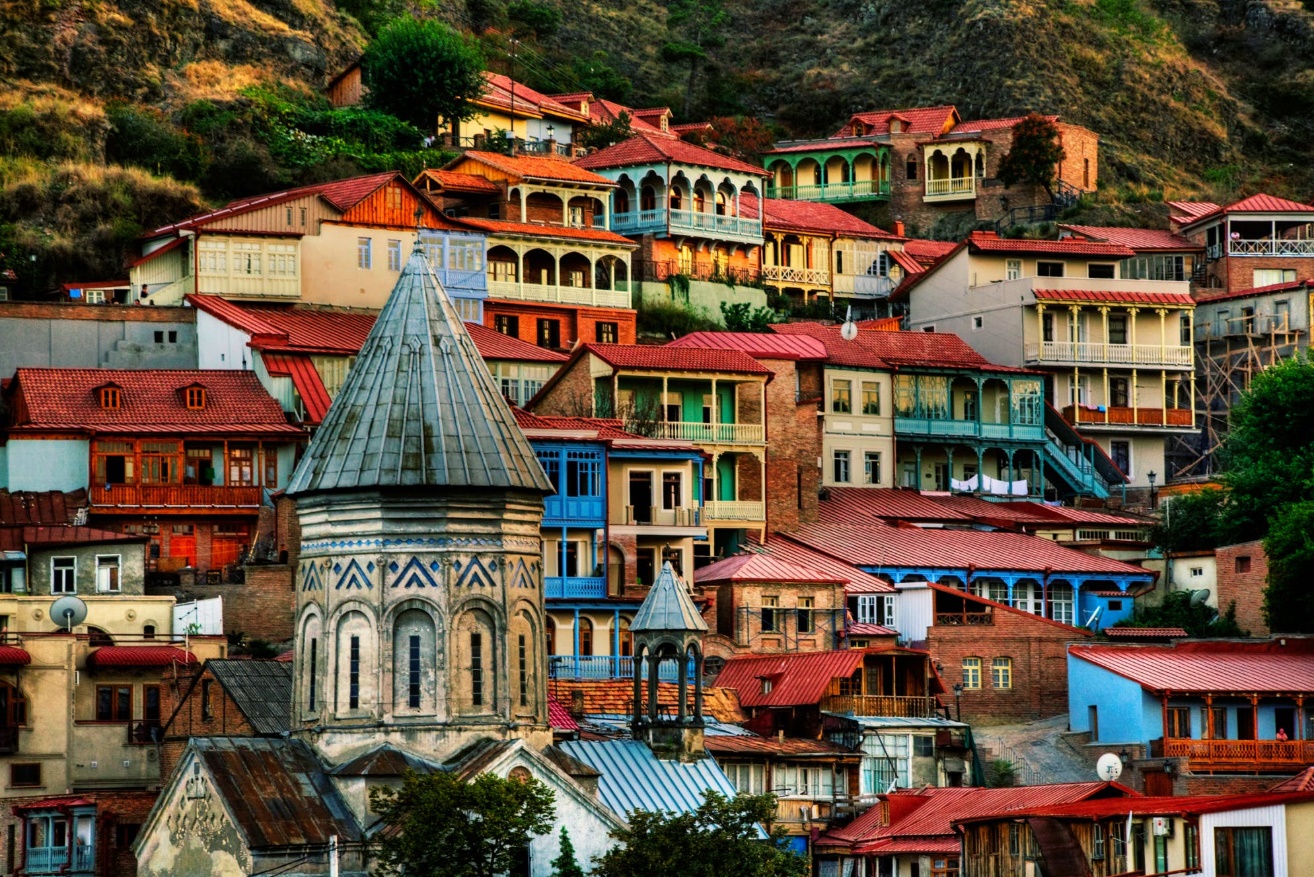 Legislation
Support of social welfare system
No more incapacitation
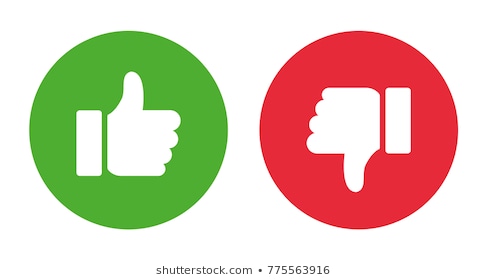 Implementation
No support
Lack of information
“capacity”
Medical model
COLOMBIA
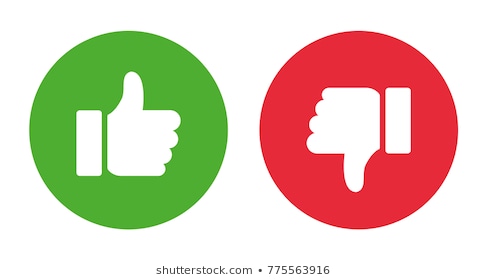 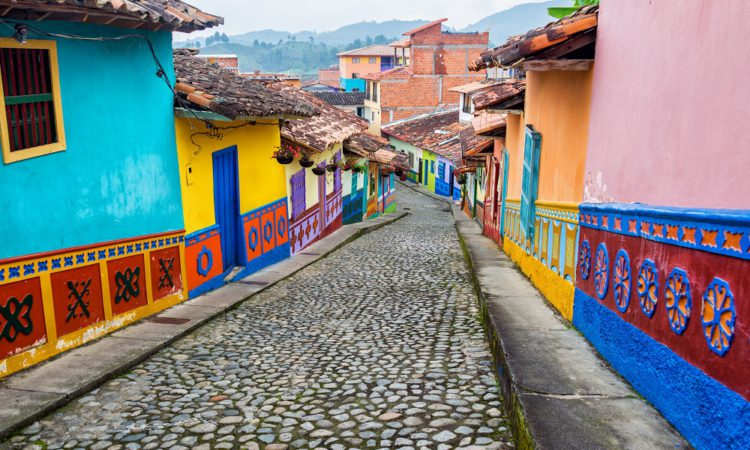 Most advanced legislation
Strong civil society  involvement
Detailed provisions
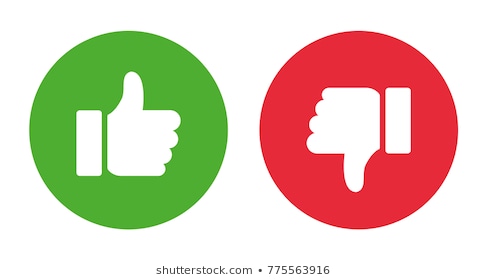 Implementation
Opposition
USA
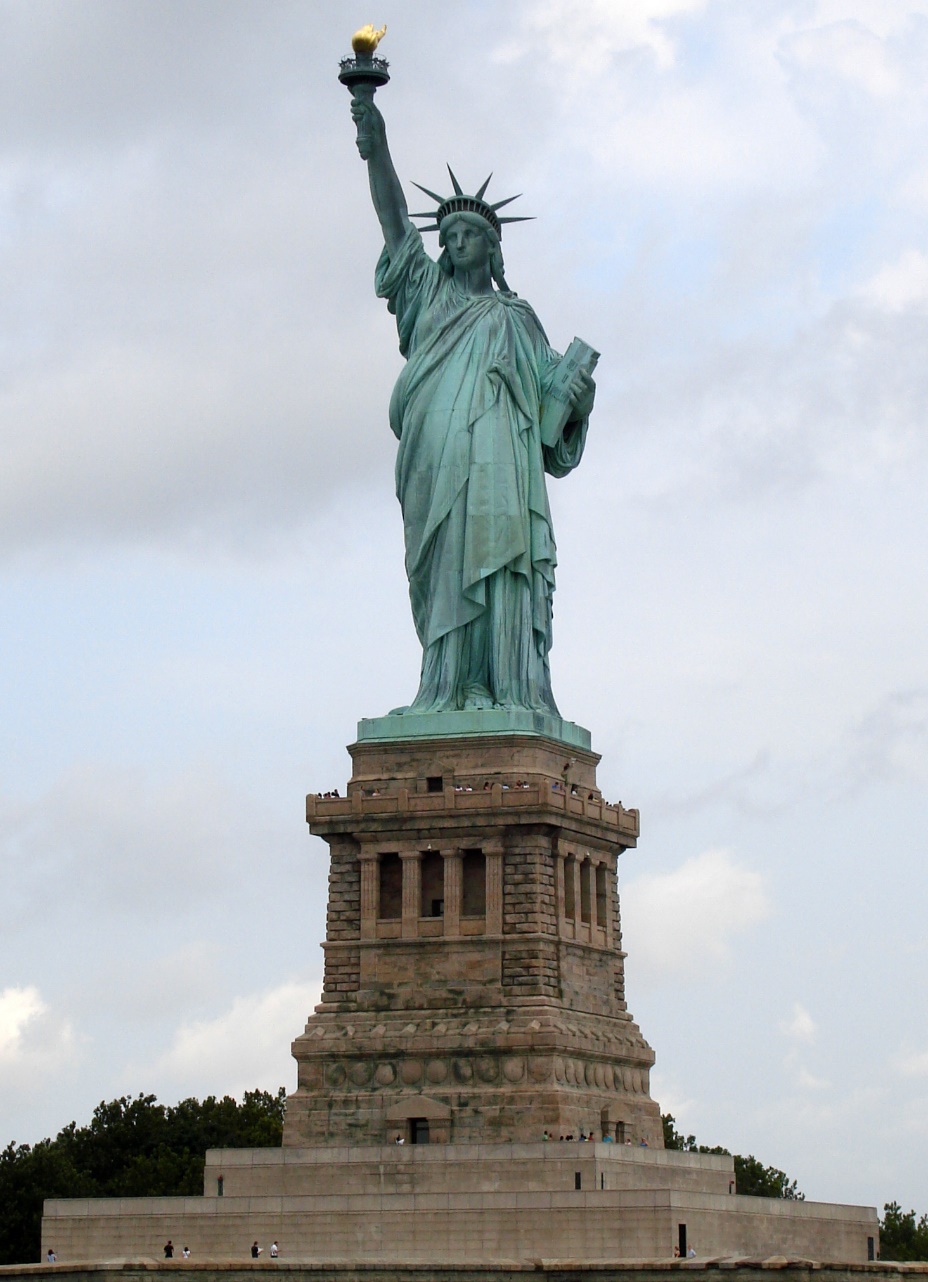 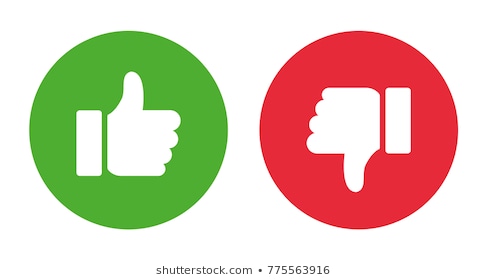 Beginning of Legislation (Texas, Delaware, Wisconsin)
Independent Living
Nothing About us Without Us
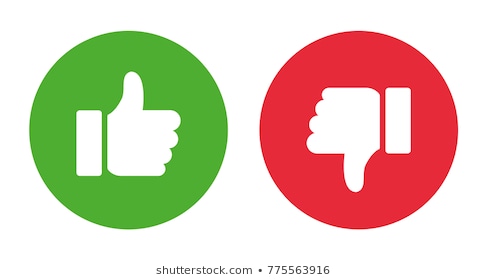 CRPD not ratified
Substitute Decision Making still an option
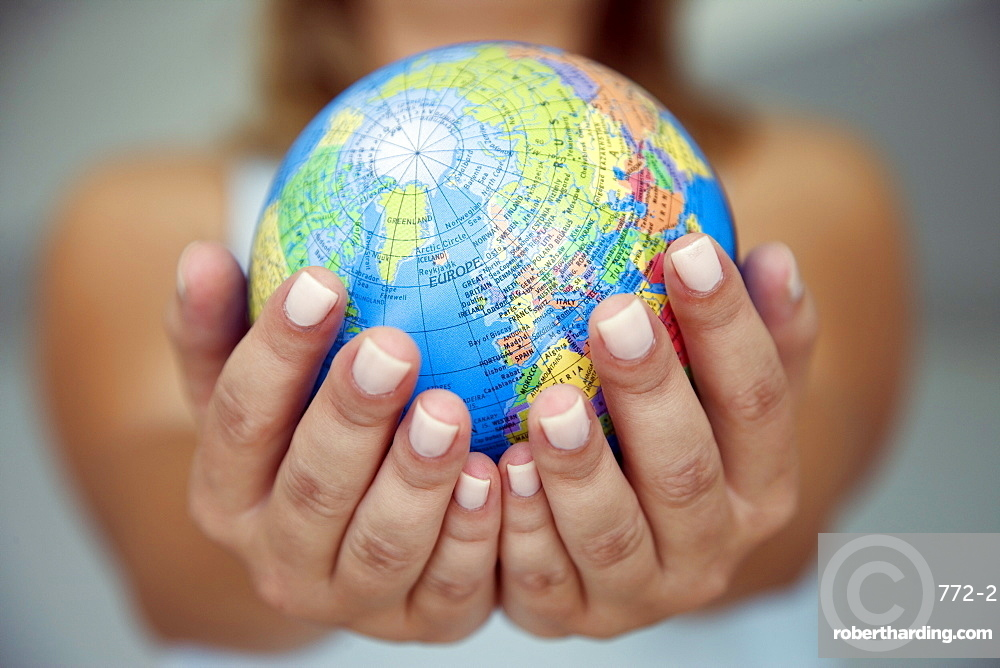 Lessons to be learned:
Legislation is essential but not enough
Cooperation between government and civil society
Nothing about us without us
Implementation is crucial
One chance – use it wisely